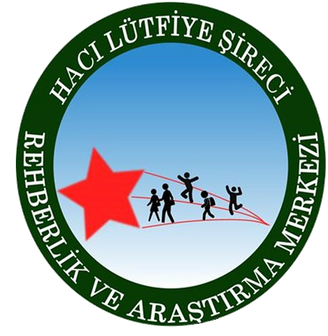 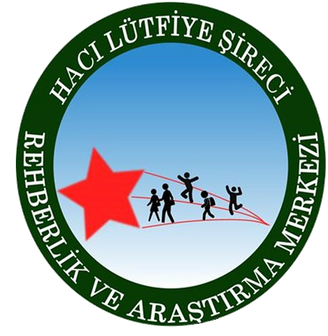 ŞEHİTKAMİL H.L.Ş REHBERLİK 
VE 
ARAŞTIRMA MERKEZİ
ÇOCUK İHMAL 
VE 
İSTİSMARI
İhmal ve İstismar
Anne, baba, bakım veren ya da herhangi bir yetişkin tarafından yapılan, çocuğun gelişimini zedeleyen, toplumsal ahlak kuralları tarafından yanlış olduğu kabul edilmiş olan eylem ya da eylemsizliklerdir.
Çocuğa kötü muamele dünyanın her yerinde görülen çok ciddi bir sorundur ve kötü muamelenin tipi, cinsiyet, coğrafi bölge ve diğer faktörlere bağlı olarak değişmekle birlikte, %35'e kadar görüldüğü tahmin edilmektedir.
Çocuk İhmal ve İstismarı
Çocukların ya da ergenlerin anne-babaları, onları bakıp gözetmek ve eğitmekle görevli bireyler, vasi gibi kişiler ya da yabancı kişiler tarafından yapılan bedensel ve/ya psikolojik olarak sağlıklarına zarar veren fiziksel, duygusal, cinsel ya da zihinsel gelişimlerini engelleyen tutum ve davranışlardır.
Çocuk İstismarcıları
Aile bireyleri
Çocuğun bakımından sorumlu olan kişiler
Arkadaşlar, akrabalar, yabancılar, çocukla ilişkisi olabilen görevliler
İşverenler ve diğer çocuklar olabilir.
Fiziksel İstismar
Cinsel İstismar
Duygusal İstismar
İhmal
Fiziksel İstismar
Çocuğa karşı;
sağlığına, yaşamına, gelişimine veya onuruna zarar veren ya da zarar verebilme olasılığı yüksek, kasıtlı fiziksel güç kullanılmasıdır.
Duygusal İstismar
Ebeveyn ya da çocuğa bakan kişinin davranışları ya da sözleriyle çocuğun ruh sağlığını bozacak etkide bulunması ve çocuğun bu nedenle büyüme, gelişme ve ruh sağlığı açısından genetik kapasitesine ulaşmasının engellenmesidir.
bu durum bir süreç içinde, pek çok defalar tekrarlanabileceği gibi, tek bir seferde de gerçekleşebilir.
Cinsel İstismar
Çocuğun tam olarak anlayamadığı, onay vermesinin mümkün olamayacağı, gelişimsel olarak hazır olmadığı ya da toplumun yasalarına, sosyal normlarına aykırı olacak şekilde bir cinsel etkinliğe dahil edilmesidir.
CİNSEL İSTİSMARA UĞRAYAN ÇOCUKLAR NELER DÜŞÜNÜRLER?
Her şey gizli kalmalı
Kendini suçlama ve kendinden nefret etme
Tutsaklık veya sürekli olması halinde bu duruma adapte olmaya çalışmak
ÇOCUKLAR YAŞADIKLARINI NEDEN SÖYLEMEZLER?
Korkarlar;
Kendilerine inanılmayacağından
Başlarının belaya giremesinden
İstismarcının tehditlerinden
Arkadaşları tarafından dışlanmaktan
Büyüklerle (otorite figürleriyle) cinsel konuları konuşmaktan utanırlar
İstismarcıyı korumak isteyebilir, sevebilir ama yaptıklarını sevmezler
Nasıl anlatılacağını bilmeyebilirler
Peki Ben Çocuğuma Ne Öğretmeliyim?
Cinsellik konusunda çocuklarınızı bilgilendirin
Çocuğunuzun muhtemel tacizlere karşı korunabilmesi için gelişim dönemine uygun sağlıklı bir cinsel bilgiye ihtiyacı vardır.
Gelişim dönemlerine uygun bilgiler verin.
2. Güvenliklerini sağlamayı öğretin
Çocuklara güvende olma hakları olduğunu ve kimsenin bunu ellerinden alamayacağını söyleyin.
Teknoloji ve sosyal medyayı güveli kullanma konusunda bilgilendirin.
3. Bedenlerini korumayı öğretin
Çocuklarınıza bedenlerindeki özel bölgeleri ve kimsenin bu bölgelere dokunma hakkının olmadığını anlatın.
Dokunulmayı reddetmeyi ve sınırlar koymayı öğretin.
bedeninin kendisine ait olduğunu, sevilmek ve öpülmek istemiyorsa hayır deme hakkının olduğunu öğretin.
4. İyi - Kötü Dokunmayı Öğretin
İyi Dokunma

Sevdiğin kişilerin sana sarılması ve seni sevmesi iyi dokunmadır.
İyi dokunuş kendimizi mutllu, huzurlu ve güvende hissettirir.
Kötü Dokunma

Canını acıtan dokunma kötü dokunmadır.
Dokunulmasını istemediğin halde sana dokunulması kötü bir dokunmadır.
Dokunan kişi kendini kötü hissetmene sebep oluyorsa bu bir kötü dokunmadır.
Dokunma seni korkutuyor ve sinirlendiriyorsa bu bir kötü dokunmadır.
Dokunan kişi bunu kimseye söylememeni istiyorsa bu kötü bir dokunmadır.
5. HAYIR Demeyi Öğretin
Çocuklarınıza  herhangi biri onları incitmeye kalkarsa hayır demeleri gerektiğini öğretin.
6. Yardım İstemeyi Öğretin
Biri onlara kötü, rahatsız edici bir şey yaptığında büyüklerinden ya ada arkadaşlarından yardım istemeyi öğretin.
Onlara sizinle her türlü sorunu paylaşabileceği inancını yerleştirin.
Çocuğunuza inanın, eğer yardım istiyorsa geri çevirmeyin. Çocuklar bu konularda çok ender yalan söylerler.
ÇOCUKLARIMIZA;
İyi dokunma ile kötü dokunmayı ayırt edebilmeyi
'HAYIR' diyebilmeyi
Özel bölgelerini ve bu bölgeleri korumayı
Sorunlarla baş edebilmeyi
Haklarını bilip savunabilmeyi
Kendine ilişkin olumlu ve güçlü yanlarını fark etmeyi
Kendini güvende hissetmediğinde yardım alması gerektiğini öğretmeliyiz.
İHMAL
Çocuğa bakmakla yükümlü kimselerin; çocuğun beslenme, giyinme, barınma, eğitim, sağlık, diş sağlığı ve sevgi gibi temel gereksinimlerini karşılamada ihmal göstermesi. çocuğun beden ve ruh sağlığının veya bedensel, duygusal, sosyal ya da ahlaki gelişiminin engellenmesi.
İhmal ve İstismarı 
Etkileyen Risk Faktörleri
Düşük sosyoekonomik düzey
Alkol ve uyuşturucu bağımlılığı
Küçük yaşta çocuk sahibi olma
Aile içi şiddet
Aşırı kalabalık aile
Kötü çevre koşulları
Kamu Görevlisinin Suçu Bildirmemesi
Madde 279 - (1) Kamu adına soruşturma ve kovuşturmayı gerektiren bir suçun işlendiğini göreviyle bağlantılı olarak öğrenip de yetkili makamlara bildirimde bulunmayı ihmal eden veya bu hususta gecikme gösteren kamu görevlisi, altı aydan iki yıla kadar hapis cezası ile cezalandırılır
T.C.K. MADDE 279
Aile ve Sosyal Politikilar Bakanlığı